Применение последующего оперативного внутреннего автоматизированного контроля (ПОВАК) и 
Стандарта организации внутреннего контроля в части самоконтроля и контроля по уровню подчиненности на примере 
Управления Федерального казначейства по Оренбургской области
Руководитель Управления Федерального казначейства по Оренбургской области 
Л.Б. Арцыбашева
СТРАТЕГИЧЕСКАЯ КАРТА КАЗНАЧЕЙСТВА РОССИИ НА 2016- 2020 ГОДЫ
2
Направления выполнения процессов и операций ПОВАК
3
3
Анализ результатов ПОВАК в Управлении в разрезе направлений деятельности за 2017 год
4
4
Анализ результатов ПОВАК в Управлении в разрезе показателей за 2017 год
5
5
По состоянию на 01.07.2018 проблема 
не решена
Анализ нарушений по техническим причинам 
за 2017 год и январь – май 2018 года
Причины:
- не отражаются данные в сформированных документах;
- не отражаются внебанковские операции;
- сбой канала связи «МЕГАФОН»;
- не изменяется конечный статус документов;
- документы не проходят контроль;
- ошибка простановки проводок.
6
6
Анализ нарушений выявленных ПОВАК за период январь – май 2017 года по сравнению с аналогичным периодом 2018 года   (Человеческий фактор)
7
7
Меры реагирования принятые по результатам анализа осуществления ПОВАК в 2017 году
149 случаев
Детальная проработка выявленных нарушений и причин их возникновения, с целью их предупреждения в дальнейшем
74 случая
8
8
Синхронизация внутреннего контроля и внутренних (операционных) рисков в ППО «LanDocs»
9
9
Предложения по доработке организации и осуществления внутреннего контроля в ППО «LanDocs»
10
10
Предложения по доработке возможностейППО «LanDocs»
Рискоемкость предмета
Отчёт о результатах управления внутренними рисками
Реестр внутренних рисков
11
11
Структура автоматизации наполнения                                    Реестров внутренних рисков
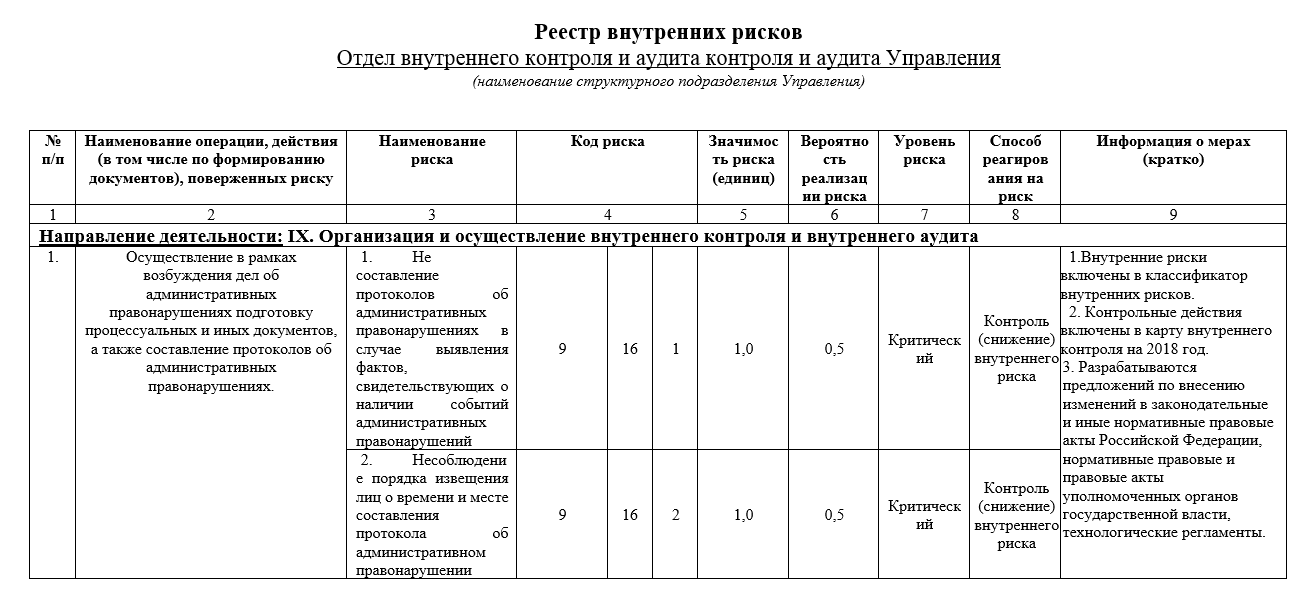 Карта внутреннего контроля
 ППО «LanDocs»
Возможность внесения
Справочная информация
 ППО «LanDocs»
12
12
Результаты автоматизации  процессов организации и осуществления управления внутренними (операционными) казначейскими рисками
13
13
Спасибо за внимание!
14